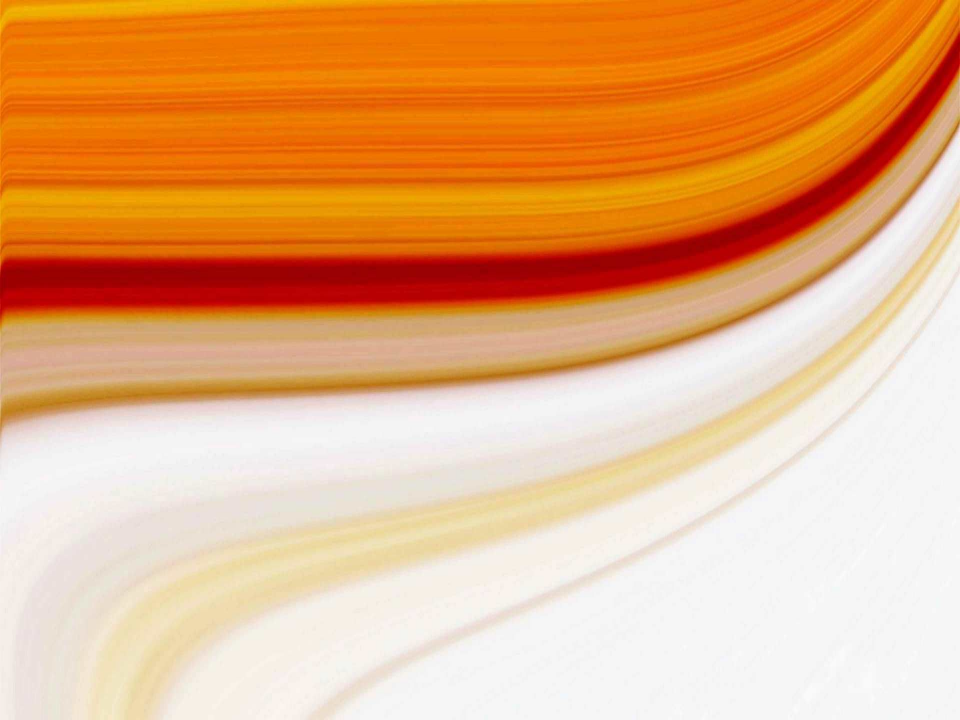 Реализация рабочей
 програмы 
по 
воспитанию
2023-2024 уч. год
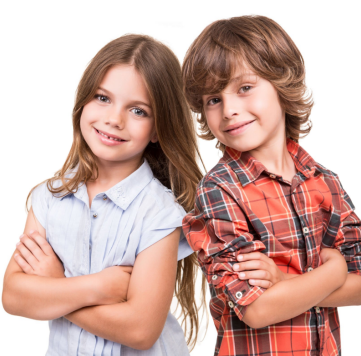 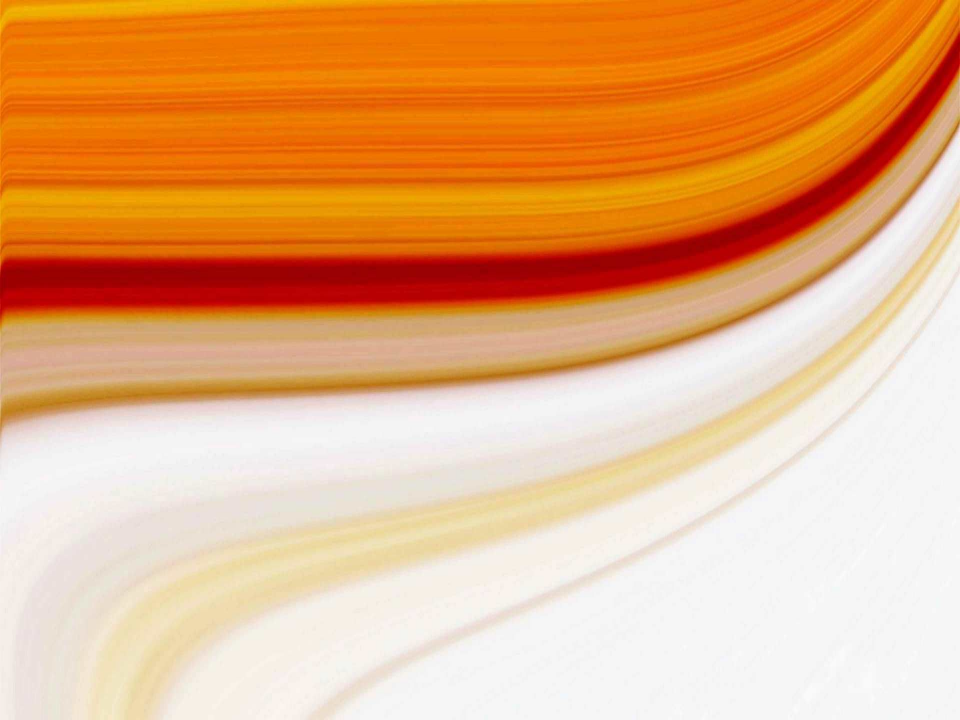 1 сентября
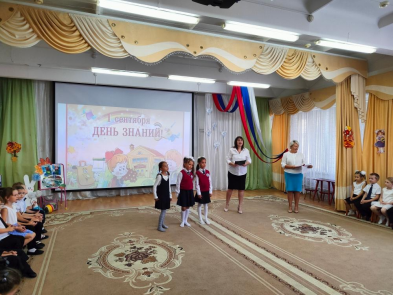 В нашем детском саду состоялись праздничные мероприятия, посвященные Дню знаний.   Наших воспитанников встретил озорной Незнайка, и очень правильный Светофор.
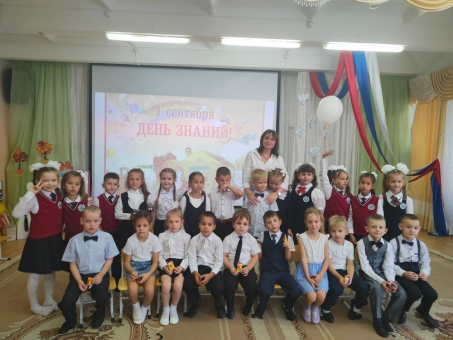 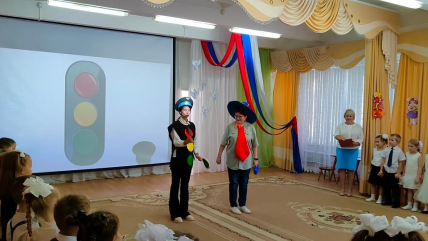 В гостях  наши выпускники
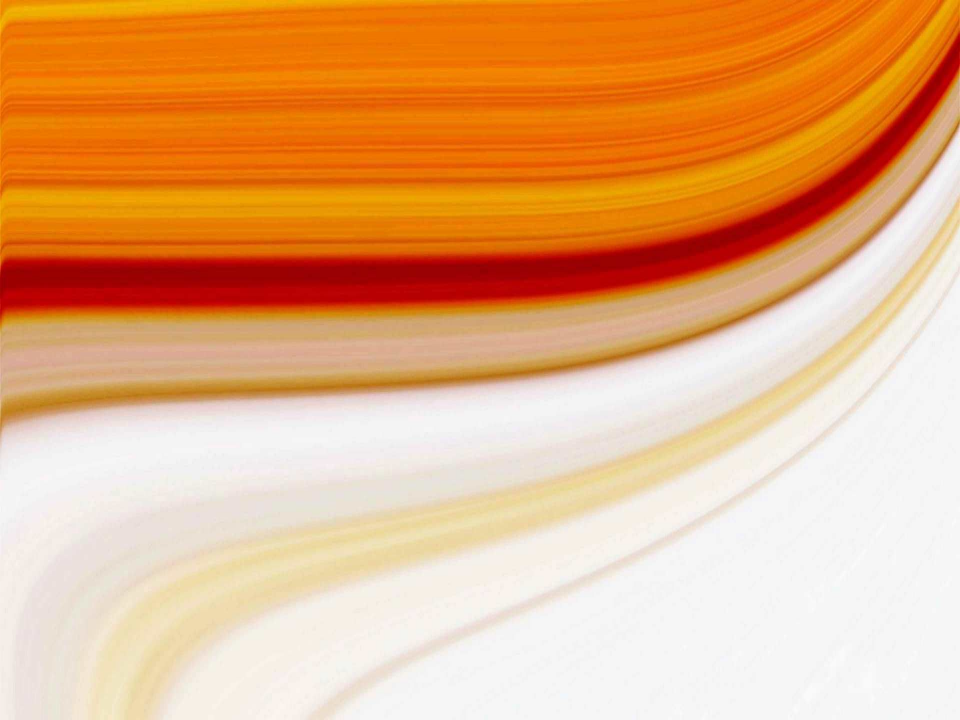 День пожилых людей
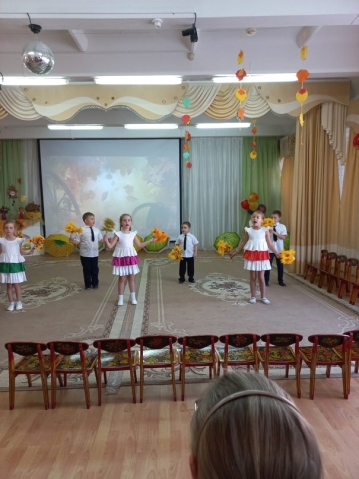 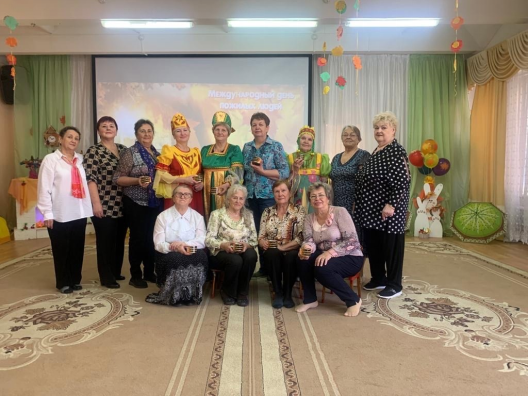 Наши ветераны
Поздравление от детей 
подготовительных групп
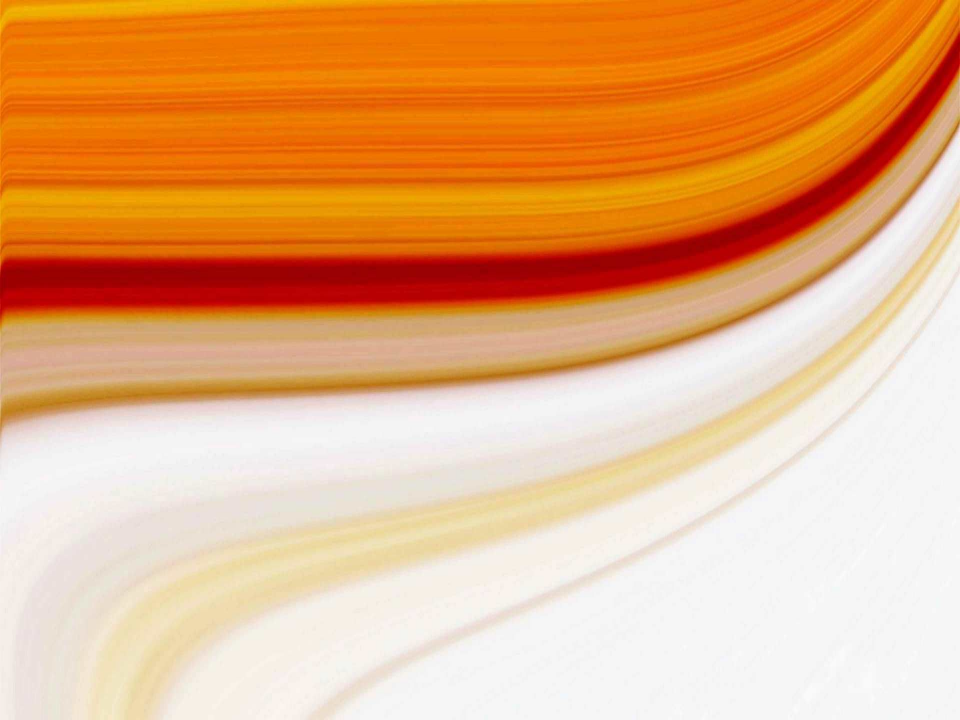 Осенняя выставка
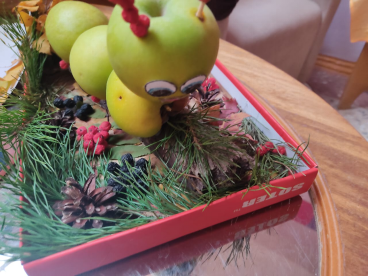 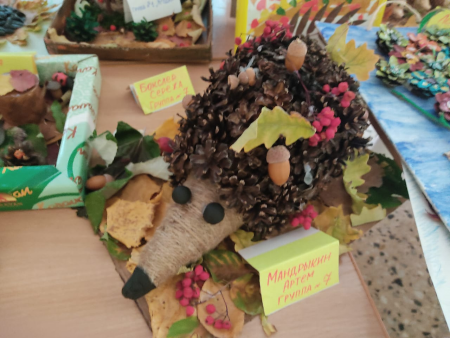 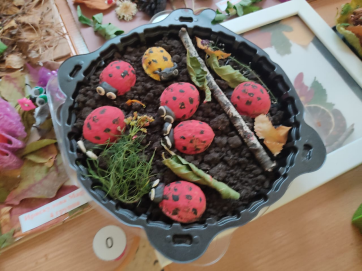 Совместные работы детей и родителей
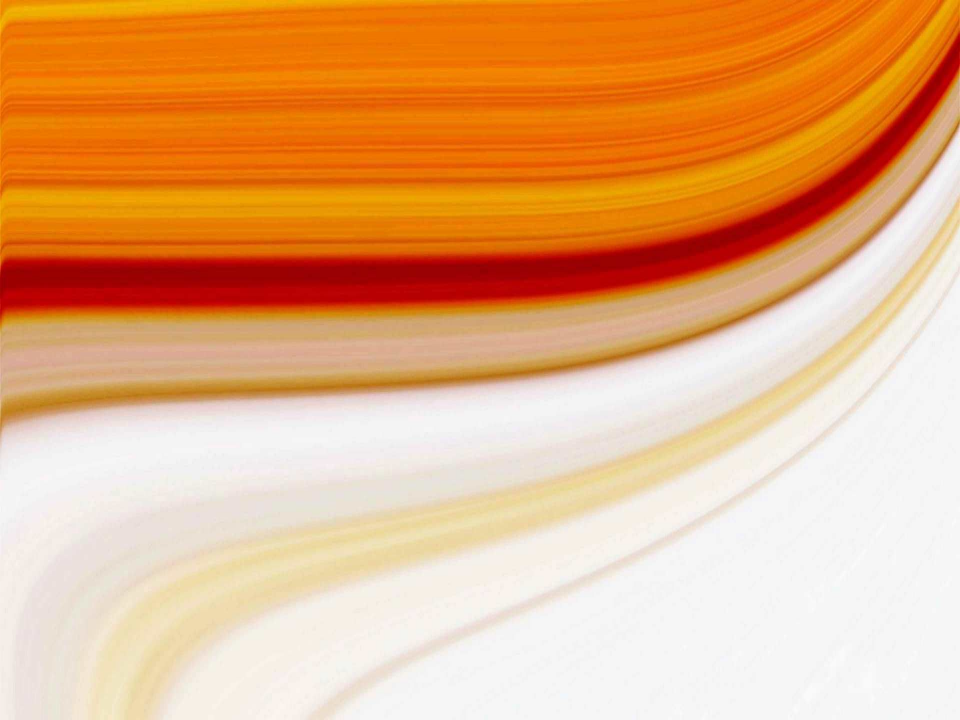 Педагогический час 
«Патриотическое воспитание»
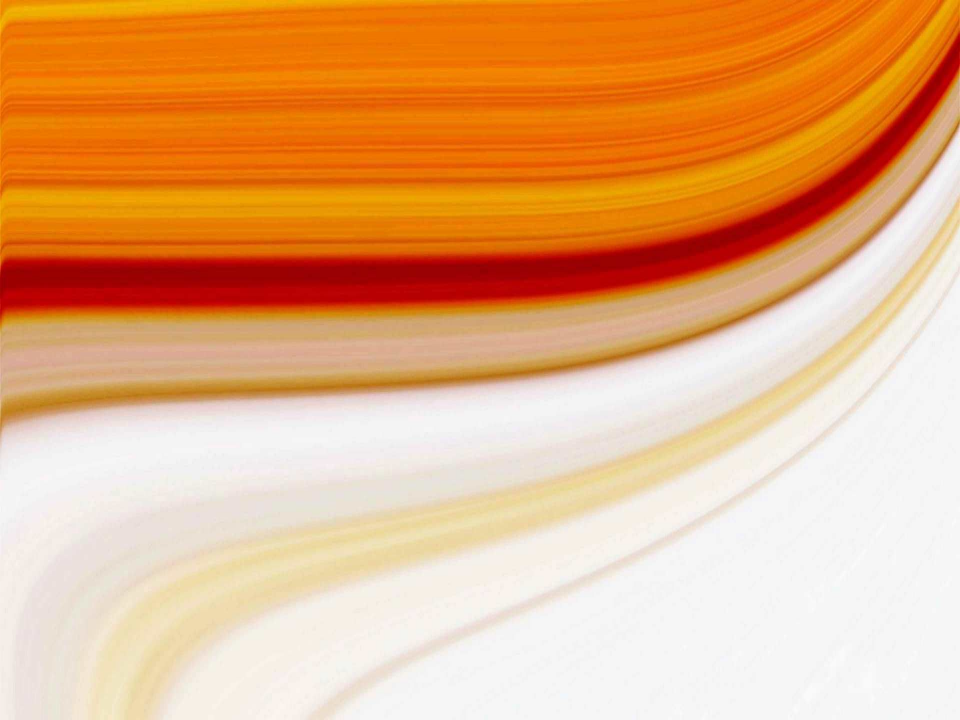 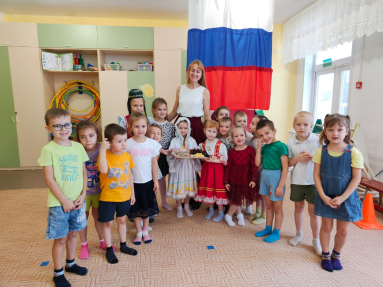 4 сентября. День 
народного единства
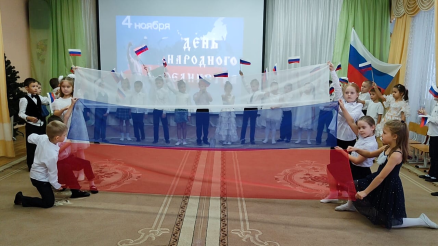 В подготовительных 
группах  №8, №11  прошел 
музыкально- спортивный 
праздник в честь
 дня народного единства
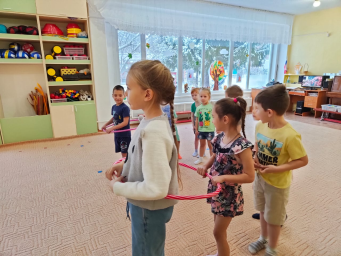 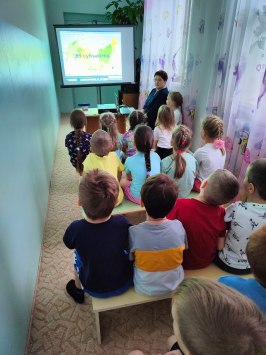 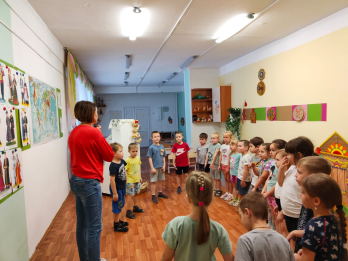 Познавательный 
интерактивный квест
 прошел в нашем 
Огоньке для старших
групп №5, №7, №9